Portadas para geografia
EOGRAPH
Autor:
Nombre:
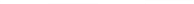 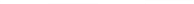